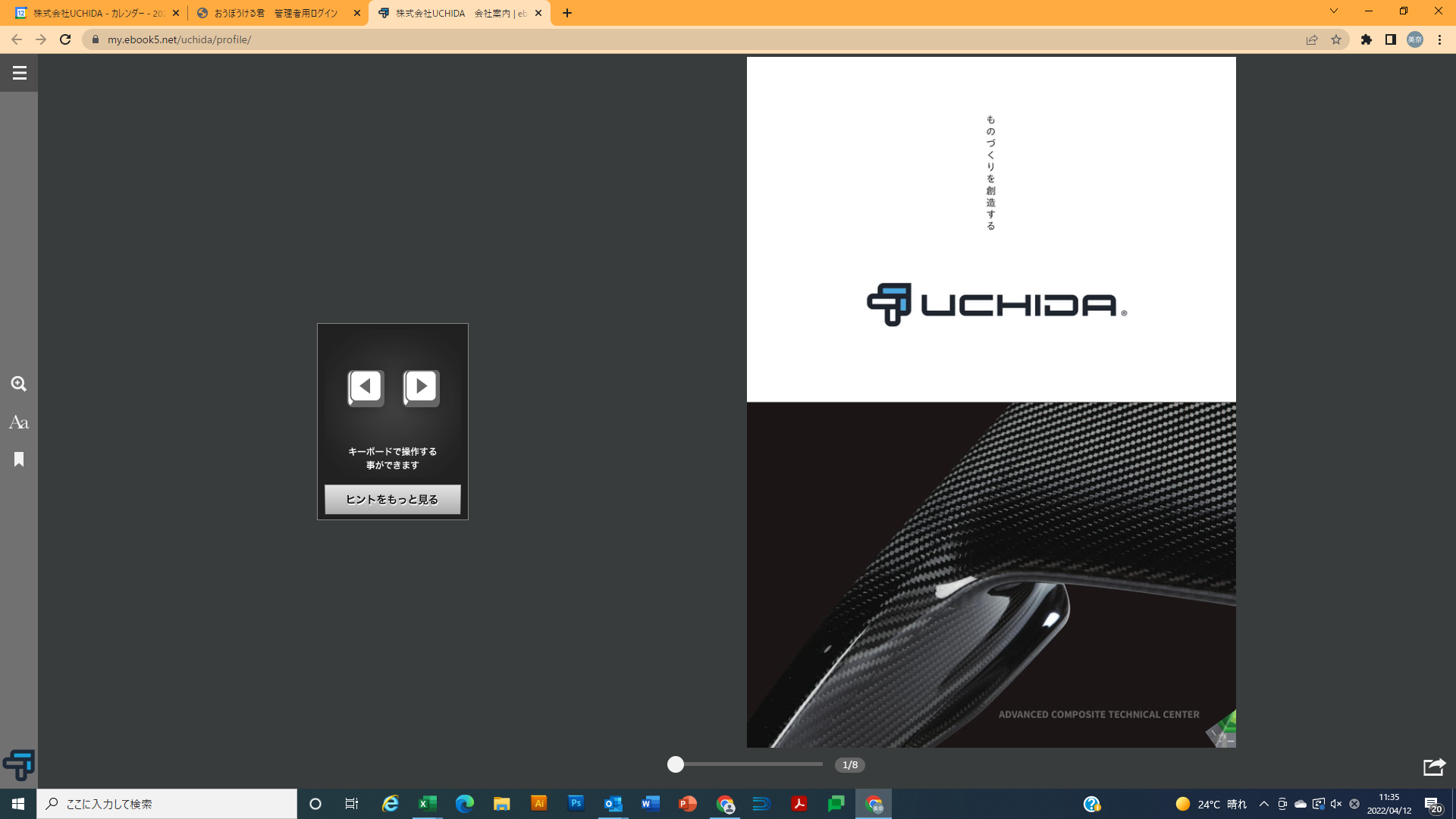 UCHIDAのデジタルカタログができました

URL：https://my.ebook5.net/uchida/profile/
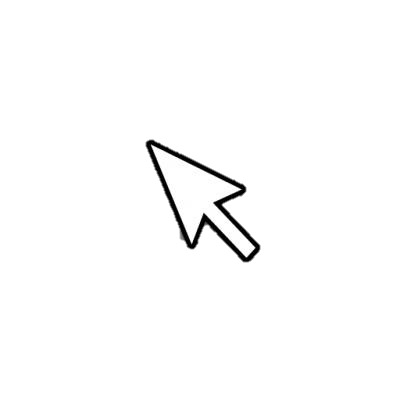